Food Accumulation Rate
FR (t) =
FP (t) =
FB (t) =
FT (t) =
Waste Pick-up (collection)
Waste decomposition
	
Dry stream (plastic, paper)
Wet stream (food waste)
T : TemperatureEa : Activation Energy
Mass Balance of Food
1
2
3
4
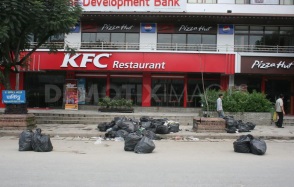 Out
In
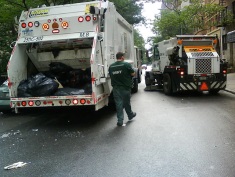 At day time
At night
At day time
At day time
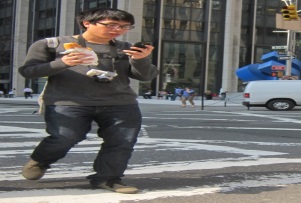 (A)
Restaurant
FC1
Street
FC2
(D)
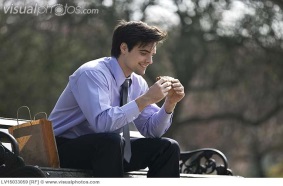 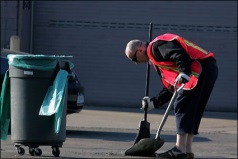 Bench
FC3
(D)
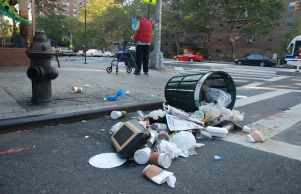 FC4
(B)
Trash Can